Kontrola DÚ - křížovka
marGarín
lAnolin
Lipidy
nenAsycené
Kyselina
zTužování
vOsky
naSycené
Anorexie
Kontrola DÚ
Co je galaktosemie?
Porucha trávení galaktózy
Z jakých monosacharidů se skládá med? Kolik procent monosacharidů obsahuje?
z fruktózy a glukózy,  38 % a 33 %
Jaká je sladivost fruktosy?
O 30 % sladší než běžný cukr
Jaká je denní dávka glukosy do těla?
140 g
Co je dextrosa a levulosa?
Glukóza  a frukóza
Opakování monosacharidy
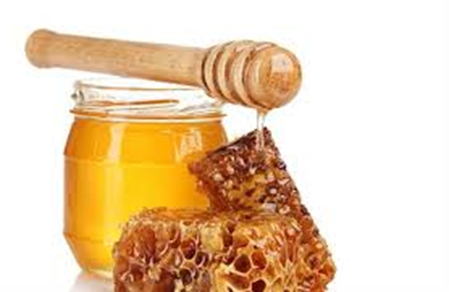 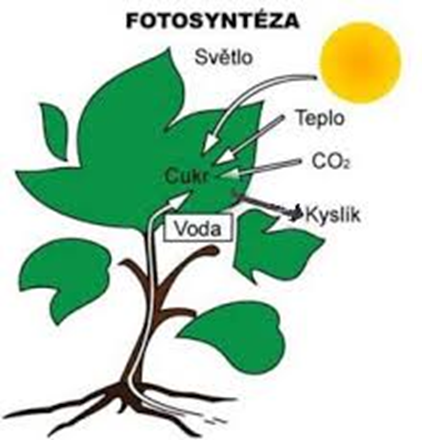 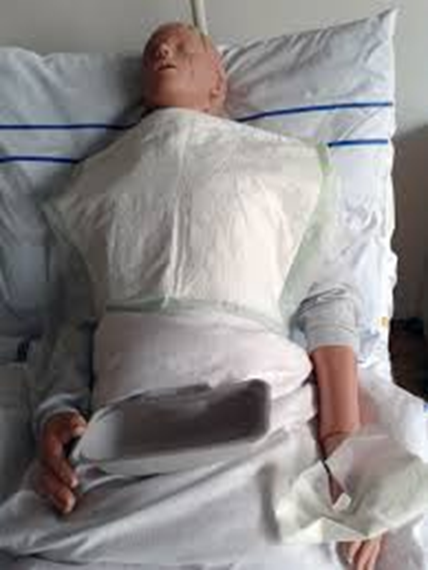 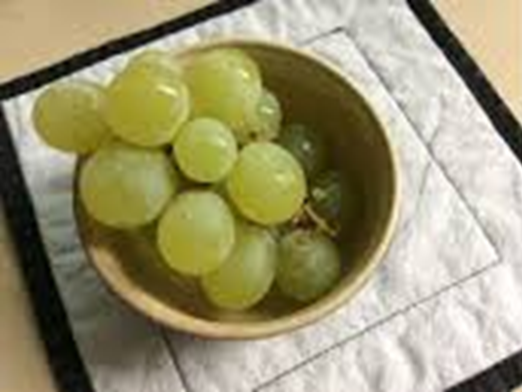 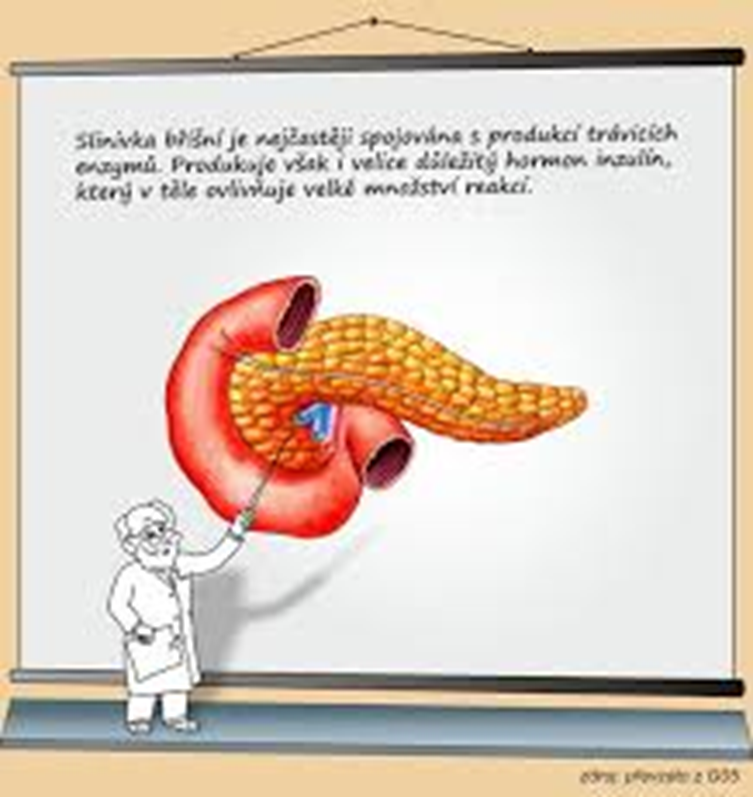 DISACHARIDY
Složitější sacharidy
DISACHARIDY
OBSAHUJÍ 2 základní cukerné jednotky
BÍLÉ KRYSTALICKÉ LÁTKY,  rozpustné ve vodě
FRUKTOSA
GLUKOSA
GALAKTOSA
SACHAROSA			C12H22O11
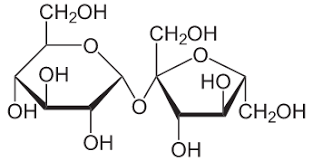 = ŘEPNÝ CUKR, TŘTINOVÝ CUKR
VZNIKÁ PŘI FOTOSYNTÉZE SPOJENÍM
SLOŽENÍ
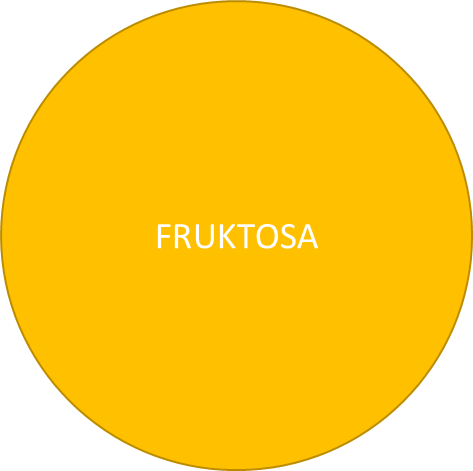 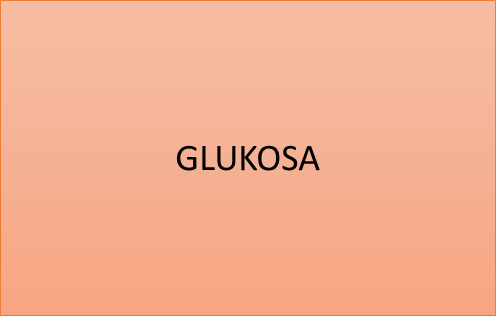 VÝSKYT SACHAROSY
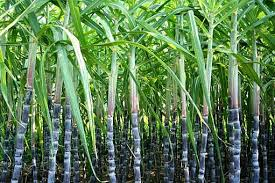 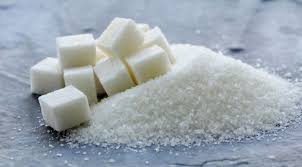 POUŽITÍ SACHAROSY
SLADIDLO- BĚŽNÝ CUKR

KARAMEL E 150
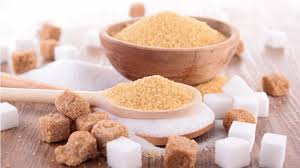 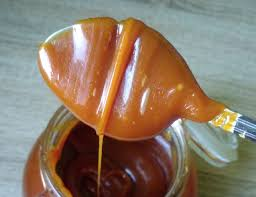 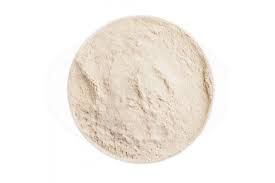 MALTOSA			C12H22O11
SLADOVÝ  CUKR
SLOŽENÍ
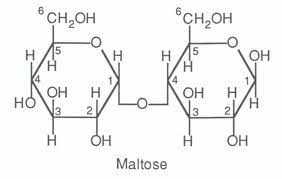 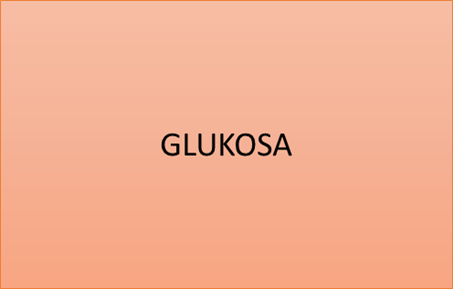 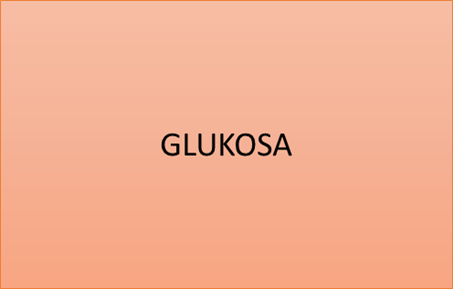 VÝSKYT MALTOSY
OBILKY JEČMENE – VZNIK ZE ŠKROBU PŘI KLÍČENÍ
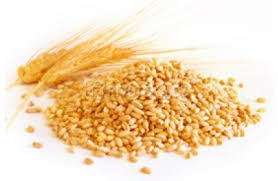 Použití MALTOSY - výroba piva
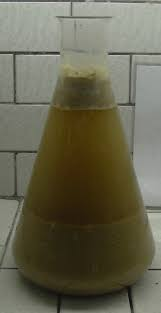 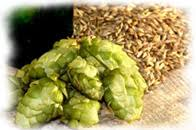 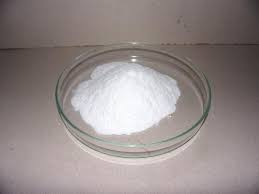 LAKTOSA			C12H22O11
MLÉČNÝ CUKR
V MATEŘSKÉM MLÉCE SAVCŮ
PŘI VÝROBĚ LÉKŮ A VITAMÍNOVÝCH PŘÍPRAVKŮ
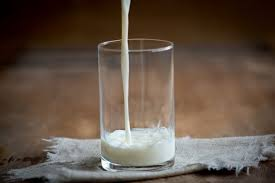 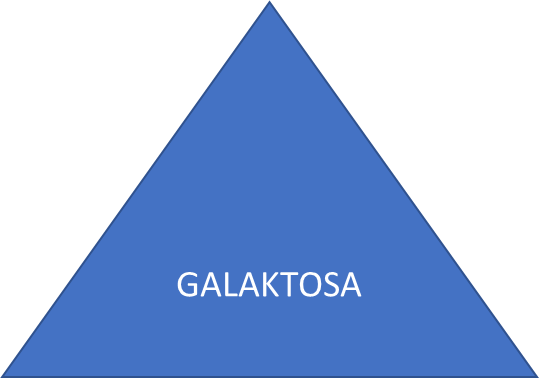 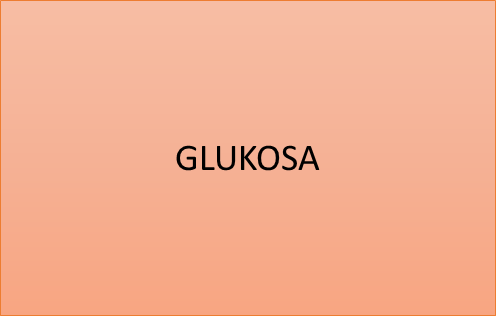 DISACHARIDY  (zápis)
složeny z dvou základních cukerných jednotek
bílé krystalické látky, rozpustné ve vodě
SACHAROSA   C12H22O11		G+F
řepný, třtinový cukr
výroba z řepy cukrovky, cukrové třtiny
sladidlo – cukr, karamel
MALTOSA   C12H22O11		G+G
SLADOVÝ CUKR
výroba naklíčením obilek ječmene
výroba piva (+ chmel, kvasinky)
LAKTOSA  C12H22O11        G+Ga
MLÉČNÝ CUKR
v mléce savců
při výrobě léků, vitam. přípravků
DÚ z online hodiny
1. seřaď správně od nejméně sladkého po nejsladší sacharid

2. vyber přírodní sladidla


3. vyber- SACHARIN 	přírodní sladidlo
umělé sladidlo
700 x sladší než fruktosa
700 x sladší než sacharóza
400x sladší než fruktosa
400x sladší než glukosa
4. Vypočítej, kolik připadá kilogramů cukru na jednoho obyvatele planety. Ročně na světě se vyrobí 148 miliónů tun .
sacharosa
laktosa
glukosa
fruktosa
maltosa
stévie
karamel
agáve
sacharin
Javorový sirup